Nombre de places et de spécialisations 
à l'Académie d'aviation militaire Roumaine
Sur le nombre total de sièges à l'académie d'aviation roumaine, nous notons que 10% sont des pilotes d’avion, 20% des pilotes d'hélicoptère et 70% ont d'autres spécialisations.
Ecole supérieure de l'aviation civile Roumaine
Nombres de pilotes selon le sexe
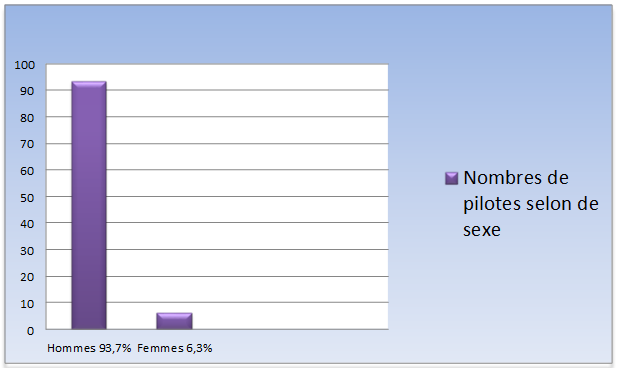 Les examens d'admission à l'Académie militaire roumaine de l'aviation de Brasov ont lieu pendant 3 jours. Durant cette période, entre 600 et 800 participants se rendent à Brasov et la plupart d’entre eux accompagnés  au moins d’un membre de la famille. Tous ces participants doivent trouver un hébergement dans les hôtels et les pensions de famille situés autour de l'Académie de l‘Aviation.
	Nous avons contacté plusieurs pensions et hôtels de la région qui ont confirmé qu'ils avaient fait leurs réservations deux ou trois mois avant la date des examens et que le taux d'occupation était passé de 50% à 90% - 100%.En plus de leur hébergement, ils doivent fournir de la nourriture tout au long de cette période.Les restaurants et les supermarchés bénéficient implicitement de ces "touristes“. Cet afflux de "touristes" représente une croissance économique pour la région de Brasov.